RESEARCH METHODOLOGY
DEFINATIONS
An attempt to find out answers to problems through application of scientific methods of investigation, inquiry, examination or observation. It gives you an opportunity to confirm, clarify, pursue – or even discover –new aspects of a subject or topic you are interested in
Ctied
A Diligent and systematic inquiry or investigation into a subject in order to discover facts or principles. It is also a studious inquiry or examination, especially a critical investigation . . . having as its aim the discovery of new facts and their correct interpretation, the revision of accepted conclusions, theories, or laws in the light of new discovered facts, or the practical application of such conclusions, theories or laws” (Williams, 2010)
Simply put, research is a process of collecting, analyzing and interpreting information to answer questions
Assignment
Read and make notes on 
Sources of knowledge (basavanthappa, BT. (2007) Nursing research, second edition. Jaypee: New delhi
Research and problem solving  (ibid)
Research and nursing process (ibid) 
Characteristics of research (ibid)
PURPOSE OF RESEARCH
Discover new knowledge-it unravels mysteries which may not have been discovered fully during ordinary course of life
Describe a phenomenon-it helps to portray the characteristics of a particular individual, situation or group
Enable prediction – help formulate general rules that enable us make reliable predictions of events
Ctied
Establishes general laws  and contribute to theory building
Verifies existing facts and theory
Determines frequency in which something occurs
Helps test hypothesis of a casual relations between variables
Helps find solutions to existing problems
Assignment
Read and make notes on research in           nursing (ibid)
CLASSIFICATION OF RESEARCH
Can be broadly classified as:
Qualitative research
Quantitative research
Qualitative   approaches
a systematic, subjective approach used to describe life experiences and give them meaning.
Focuses  on the whole issue under investigation.
the data collected is in the form of words rather than numbers. The data collected  is then grouped into categories, themes and patterns (Maalim, 1999).
Features of qualitative methods
Has few preconceived ideas and stresses the importance of people's interpretations of events and circumstances, rather than researcher's interpretations.
Does not attempt to control the context of the research, but rather attempts to capture that context in its entirety.
Ctied
Assumes that subjectivity is essential for understanding of human experience.
Involves sustained interaction with the people being studied in their own language.
Collects information mainly without formal structured instruments.
Attempts to understand the phenomenon in its entirety
[Speaker Notes: ⁶]
Quantitative research
These are designs and techniques that yield discreet numerical or quantifiable data (mugenda,1999)
Features of quantitative methods
Focuses on a relatively small number of concepts (concise and narrow).
Begins with preconceived ideas about how the concepts are interrelated.
Uses structured procedures and formal instruments to collect data.
Collects information under controlled conditions.
Ctied
Emphasizes objectivity in the collection and analysis of information.
Analyses numeric information through statistical procedures.
Investigator does not participate in the events under investigation and is most likely to collect data from a real distance. 
Incorporates logistic, deductive reasoning.
1. Classification according to purpose
Research can be classified according to the desire or purpose of the  research as:
Basic research
Applied research
Action research
Evaluative research
Basic research
It is also known as pure, theoritical or fundamental research
It is a process of collecting data to enrich the existing scientific knowledge regardless of when it will be used
It is done purely out of curiosity
Applied research
Also known as empirical research
It is conducted to test theories and evaluating its usefulness in problem solving
It also develops new knowledge but its primary intention is knowledge that can be applied immediately
Action research
It applied in solving a specific problem at local setting
Its not concerned in generalization of findings to other areas
Evaluative research
A process of collecting data with the intention of checking whether the desired goal was achieved
2. Classification according to methods of analysis
Can be classified as:
Descriptive research
Causual-comparative research
Correlation methods
Descriptive research
This is collection of data in order to test hypothesis
It describes things the way they are
Causual-comparative research
It is used to explore relationship between variables
It is similar to experimental only that in this the researcher is not able to manipulate one or more variables
Correlation methods
This describes quantitatively the degree in which two variables are related and is expressed in terms of correlation coefficient (r)
It is expressed between -1 to 1
A positive (r) means that as one variable increases the other one increases
The purpose is to:
Explore relationship between variable
Predict a subject score on one variable given the score in the other
3. Classification by type of research
Can be classified as :
Survey research
Historical research
Observational research
Experimental research
Survey research
Attempt to collect data from a population in order to determine the current status of the population in regard to one or more variables
Historical research
This is research by review and analyzing past experiences
Observational research
In this research the researcher observes instead of asking questions
This research collects objective data
ASSIGNMENT
Read and make notes on different types of observational study (mugenda, O and Mugenda, A. (2003) research methods, Acts press: Nairobi )
Experimental research
It involves manipulation of independent variables to determine their effect on dependent variable
Commonly  used in clinical settings because of it’s accuracy and reliability.
The  three major characteristics:
Control: basic element of experimentation. Experiment must be organised so that the extraneous factors are prevented from operating and confusing the outcome. Acquired through manipulation and randomization
Ctied
manipulation: process by which the researcher manages the independent variable in order to study the effect on dependent variable. 
 randomization: every subject has an equal chance of being  assigned to any group.
ASSIGNMENT READ AND MAKE NOTES ON TYPES OF EXPERIMENTAL RESEARCH (ibid)
THE RESEARCH PROCESS
Has 4 main phases:
  The conceptual phase, also called the thinking or planning phase. 
The empirical phase, also called the doing phase. 
The interpretive phase, or the phase where the researcher looks at the meaning of it all. 
 The communication phase or the phase of writing and disseminating the research report.
Steps in research process
Identification of research problem/topic
A research problem can be defined as:
An intellectual stimulus calling for a response in the form of scientific enquiry or the subject matter of inquiry in a research.
An issue, concern or controversy that puzzles the researcher due to its effect or consistence despite available measures to prevent its occurrence
A set of conditions needing discussion, a solution and/or information.
The issue or concern that is investigated in a research process. These areas of concern can be in terms of conditions to be improved, difficulties to be eliminated or questions seeking answers.
Ctied
A good research topic/problem in nursing should:
Improve nursing services by contributing to more knowledge and better skills.
Enhance existing knowledge by filling in gaps that exist
Encourage more research on already existing nursing theories.
Address current concerns or priority areas in nursing.
Pay more attention to ethical issues
Ctied
Your topic should be within reasonable scope
The following will influence the scope
Time available
Money available
Availability of equipments
Availability of subjects
Ctied
There are several ways of indentifying a research problem:
Existing theories: generalized and hypothesized principles can be tested.
Existing literature: textbooks and approved articles
Discussions with experts: in class or in seminars, source of current problem.
Previous research studies: from the field of interest, areas of further research.
Replication: to find out whether findings hold over time and across regions.
The media: from frequent reports
Personal experiences
Ctied
When stating a problem one should ensure that it:
Clarifies what is to be determined or investigated
Is clear and focused
Shows the urgency, importance and need for the research.
Should show the scope of the research
Should be brief but precise; this may range from half a paragraph to two pages.
must also capture the purpose of the research.
Research purpose
It is the researcher’s intended task of availing a solution (or solutions) to the problem under study. 
The purpose statement broadly highlights the focus of your study in terms of the variables you will address, the research task and subjects of your study. 
The research task as captured in the purpose statement is presented using verbs such as determine, examine, assess, evaluate, analyze, and so on.
Research objectives
Specific issues within the scope of the stated purpose that the researcher wants to focus upon and examine in the study.
Research objectives help to:
Bridge the gap between the research purpose and the study design.
Guide on planning for data collection and analysis.
Summarize what is to be achieved by the study.
Build a close link with the statement of the problem.
Keep the researcher within the scope of study by defining the area of focus.
Characteristics
S - Specific
M - Measurable
A - Achievable
R - Realistic
T - Time bound
Research questions
Can be derived from: 
Your working experience (professional experience).
Literature search you are undertaking.
Theoretical frameworks on nursing.
They must be:
F - Feasible, allowing one to appreciate the practical limitations.
I  - Interesting, sustaining the research process.
N - Novel, able to provide new findings
E - Ethical.
R - Relevant
RESEARCH HYPOTHESES
Hypotheses is defined and described variously as follows:
Technically, the word ‘hypothesis’ is a Greek word that means ‘an assumption subject to verification’.
It is a researcher’s tentative prediction of the results of research findings, and is most commonly stated in quantitative research.
A  guess or an assumption because it may state a true or an untrue relationship between variables in a research.
It is a statement that describes an unknown but tentatively logical outcome of the current state of affairs or phenomenon.
It is an educated guess about possible differences, relationships or causes of a research problem
It is an anticipated outcome or solution of a research problem which is only verified after data has been collected and analyzed.
Importance of hypotheses
They specify expected relationships between variables being studied
They help in strengthening and concretizing the research problem
They give direction to the research process because they form the basis upon which data is collected and analyzed.
They highlight the variables that are examined or investigated in a research.
They form the basis upon which conclusions and recommendations of a study are made; that is, researchers usually base the conclusions of their studies on the results arising from testing of hypotheses.
They enable researchers to check the validity of theories
Characteristics of Hypotheses
Hypothesis must be clear with regard to highlighting the variables under study.
Hypothesis specifies or points out expected relationships between or among variables in terms of direction (positive or negative)
Hypotheses must be testable using available methods. 
They are value-free, that is, they are free of researcher’s own values, biases and subjective preferences
Hypotheses must tally or be in harmony with the stated purpose and objectives of the study.
They must be stated in measurable terms. 
They are stated in clear and precise wording.
Ctied
They must derived from relevant theory, literature, results of previous studies or researcher’s professional experience, and consistent with the existing body of knowledge.
They must be consistent with common sense or generally accepted truths.
An effective hypothesis is simple and concise. 
A good hypothesis must be that which can be tested within an acceptable time frame or in duration of time that is within the reach/convenience of the researcher but not within a very long time due to effects of attrition of the subjects and other factors that may be affected by time.
Types of hypotheses
Null hypothesis H0: states no real relationship or difference exists between variables  
Alternative hypothesis H1: also referred to as research hypothesis. It states that there is a difference or correlation between the variables. 
Alternative non-directional hypotheses: States there is a relationship or differences  but the researcher does not know the nature of such a difference or relationship.
Alternative directional hypothesis: specifies the nature of the relationship or difference between the variables.
Variables
They are qualities, properties or characteristics of persons, things or situation that change or vary
A measurable characteristic that assumes different values among the subject. E.g, age, height, weight……..etc.
Types
Independent Variable (Treatment or Experimental Variable)-This is a variable that influences other variables. It is the intervention or treatment that the researcher performs to see the resulting change in the dependant variable. It is also referred to as the input.
Ctied
Dependent Variable-This is the outcome variable. It reflects the effects (outcome) or response to the independent variable. The dependent variable is the variable that appears, disappears, diminishes or increases
Ctied
Extraneous Variables -These are uncontrolled variables that influence the findings of the research study. 
Demographic Variables-They are variables that cannot be manipulated or influenced by the researcher, for example, age, sex religious beliefs or educational level.
Others include: control-not changed throughout the experiment, antecedent- explains the relationship between variables under study,  Intervening variables, suppressor, distorter, exogenous and endogenous
Rationale or Justification of the Research Problem
Highlights reasons for conducting the research and the importance of carrying it out.
Address some questions: 
What gaps in knowledge will the study address?
Why is the study important?
What will the study contribute to the society?
Ctied
significance of the study addresses questions like:
How will the results be used?
Who will benefit from the results?
Is the study worth it?
The rationale of the study should describe the utility and importance of the problem in health care services in general and the nursing profession in particular.
Limitations and assumptions
Limitations:  aspect of the study that may negatively affect the results or generalizability of the results but the researcher has no control over. 
Could be due to sample size, length of the study, or data collection procedures
Assumptions:  any important  fact presumed to be true but not actually verified
LITERATURE REVIEW
Definations:, 
Entails the systematic identification, location and analysis of documents containing information related to the research problem being investigated. (Mugenda and Mugenda, 1999) 
Burns and Grove (1999:), defines it as a summary of theoretical and empirical sources to generate a picture of what is known and not known about a particular problem
Purpose of literature review
Determine what has been done already as regards the research problem under investigation.
Identify strategies, procedures and measuring instruments that have been found useful in the investigation of the research problem.
Ctied
Help make the researcher familiar with previous studies and thus facilitate the interpretation of the study.
Help the researcher to narrow the research topic.
Help determine new approaches and stimulate new ideas.
Sources of literature
Primary
This is the work written by the person who is actually involved in, or is responsible for, the generation of the idea published.
 It can also be information from a person who actually observed or witnessed the occurrence under investigation
The person who conducts empirical research and publishes it in a journal is usually regarded as the primary source of information.
Primary sources  give first hand information.
Ctied
Secondary
Involves  summaries or quoted content from a primary source. 
 It is usually information given by someone who was not a direct observer or participant of the events described.
Examples of sources
Scholarly journals
Books
Thesis and dissertations
Government documents
Papers presented at a conference
Refferences quoted in a book
Abstracts
Periodicals
Internet
computer search
Steps
Be very familiar with the library.
Make a list  of  key words to guide your literature search.
With key words set, source for the literature.
Summarize the references on cards for  easy organization of the literature.
Analyze, organize and report the literature in an orderly manner.
Ctied
Make an outline of main topics or themes.
Analyze each reference in terms of the outline made and establish where it will be most relevant.
Do not ignore any information.
General to more specific
Referencing
RESEARCH DESIGNS
The research design is the plan, structure, and strategy of investigations of answering the research questions the researcher selects to carry out the study
Four common types:
Experimental Design: Experimental and Quasi-experimental.
Survey Design: Comparative and Correlation.
Descriptive Design: Descriptive and Explorative.
Case Study Design.
Elements of a research design
They include:
Description of subjects (who).
Observation of variables (what).
Measures of time (when).
Selection of setting (where).
Role of the investigator
Ctied
Subjects-Individuals who take part in the study, who will be the recipients of the experiment or who will be observed in a descriptive  survey.
Variables-Are the focus of the study and reflect the aspect being studied. The design could be univariate (address one variable) or multivariate (multiple   			variables).
Ctied
Time-Considers the frequency (how often) and the order (when) in which observations are made
Setting-May be the natural setting or lab setting depending upon the topic and researcher’s choice.
Ctied
Investigator’s role- some studies the investigator remains an obstructive, attempting not to influence the variables being studied while in others s/he imposes control on many variables, actively manipulates some of the variables being studied
Factors influencing study design
Available information (state of knowledge) about the problem
The nature of the problem and its environment.
The availability of resources for the study.
The skills and creativity of the researchers.
Availability of the subjects
Cost
Control
Ethical consideration
Experimental Research Design
An experiment; a scientific investigation in which observations are made and data are collected according to a set of well defined criteria.
commonly used in clinical settings because of its accuracy and reliability. 
Subdivided into true experimental and quasi-experimental
Ctied
concerned with testing hypotheses and establishing causality. 
tests the hypothesis of relationships, that is, attempts to make predictions of future outcomes based on a causal model implementing strategies to control the predicted outcome. 
the researcher controls or manipulates the action of the independent or causal variable(s) and observes and measures the action or outcome on the dependant variable
Ctied
Characteristics:
Manipulation
Control
Randomizing 
Quasi-experimental design enables the search for knowledge and examination of causality in situations where complete control is not possible.
Ctied
Advantages 
Most powerful design for testing the hypothesis of cause-effect relationships between variables.
It is practical, feasible and can be generalised to some extent. introduces some control over certain extraneous variables.
Ctied
Disadvantages 
In most real situations, it is difficult to conduct a true experimental design, since some of the variables cannot be manipulated or controlled.
At times it becomes quite difficult to get randomised research subjects or even a control group. 
very expensive, both in terms of time and money.
Survey Research Design
Systematic gathering of information.
Concerned with gathering information from a sample of population.
The purpose of the study is usually to identify general trends or patterns in the collected data
Designed  to obtain information from the population regarding the prevalence, distribution, and interrelations of variables within those populations
Survey studies primarily yield quantitative data.
They mainly investigate what people do.
Ctied
Data collection in survey design
Questionnaires, which are mainly self-administered. 
Telephone interviews,.
Personal interviews, also known as face-to-face interviews.
Advantages.
It is flexible and broad in scope
It can be applied to many people
It can focus on wide range of topics
Ctied
Disadvantages.
Information generated is often superficial as the survey rarely probes deeply. 
Better suited for extensive rather than intensive analysis of a situation.
researcher designs the phenomenon and study but does not manipulate any variables nor do they make any efforts to determine the relationships between variables.
Ctied
Types 
comparative descriptive survey is designed to be a comparison between two or more groups to find out how they differ on some variables.
correlation survey, the researcher attempts to determine and describe what relationship exists between variables.
Descriptive or Explorative Research Design
The systematic collection and presentation of data to give clear picture of a particular situation. 
Aims to discover and describe new facts about a situation, people, activities, or events.
Its main purposes include observing, describing, documenting and classifying all aspects of a situation as it naturally occurs.
Ctied
Designed to gain more information about characteristics within a particular field of study as it naturally happens. 
May be used for developing a theory, identifying problems within the current practice, justifying current practices or making judgments determining what others in similar situations are doing.
Ctied
No manipulation of variables is involved as opposed to experimental design.
No dependent or independent variables are used within a descriptive study design because no attempt is made to establish causality.
Ctied
Advantages.
Lower costs 
Relatively easy to implement 
Ability to yield results in a fairly short period
Results are relatively straightforward to analyse and communicate to an audience.
Disadvantages.
Does not answer questions of causal-effect relationship nature
Expensive when complex data collection techniques are used
May not consider variables in depth
Generalizability of the findings may not be achieved
Case Study Research Design
An in depth study of one individual, a group of individuals or an institution
Is a detailed account of a particular experience event or situation. It is meant to provide a description of people’s thoughts, feelings and perceptions.
Does not aim at providing a causal relationship, neither does it attempt to test a hypothesis. 
Describe the characteristics of one or a limited number of cases extensively
Ctied
Limitations.
They require plenty of time.
They are costly.
Have high possibility of subject drop out.
Data analysis also calls for skills and experience, particularly if the study is carried over a long period of time
Ctied
Used when:
There is a need to demonstrate the effectiveness of a specific therapeutic technique.
Generating and testing hypotheses.
There is need to generate knowledge on a particular issue or situation that has not been adequately researched on.
SAMPLING
Process of selecting a number of individuals for a study in such a way  that the individuals selected represent the large group
pertains to the identification of the study subjects from the general population a researcher is interested in. It is the process of selecting representative units of a population for study in research.
Ctied
The process of selecting a subset of a population in order to obtain information regarding a phenomenon in a way it represents the entire population 
The type of sampling method a researcher uses will depend mainly on the type of research one intends to undertake, the methodology to be applied and the time available for the tasks
Ctied
Population: 
the entire group of persons or set of objects and events the researcher wants to study.
also referred to as all the possible entities or individuals that have the characteristic(s) of interest to the study.
Total category of subjects that meets the criteria for study established by the researcher.
Posses all the characteristics the researcher is interested in.
The greater the  diversity and differences that exist in the population, the larger the researcher’s sample size should be.
Ctied
Its of two types:
The target population: population that the researcher  wishes to study . The  population about which the researcher wishes to make a generalization.
The accessible population refers  to  the aggregate cases which conform to the designated criteria and to which accessible the researcher as a pool for the study.
Ctied
Sample:
A group of people, or records or a number of observations from a larger population.
 It is a representative group of individuals selected form a population.
Sampling frame: 
comprehensive list of all the sampling elements in the target population.
Representative sample: 
sample resembles the population from which it is drawn in all aspects. It should possess all the variables a researcher is interested in
Ctied
Sampling bias: 
Occurs when the researcher has not carefully selected the samples that are expected to represent the general target population.
It could arise from the data collection process, E.g, what time of the day the data was collected, languages of communication or how the data was collected.
Ctied
Sampling error : 
The difference between population parameters (for example, the average age of the population) and the sample statistics (for example, the average age of the sample group).
It is the degree of deviation of the sample from the population from which it was drawn
Ctied
Advantages of sampling:
Economy in expenditure.
Economy in time.
Greater degree of accuracy.
Intensive and exhaustive data.
Better rapport.
Disadvantages of sampling
Increased chances of bias.
Difficulty in getting representative supply.
Need for specialized knowledge.
Impossibility of sampling.
Qualities of an effective population sample.
Diversity- the greater the diversity and differences that exist in the population sample the higher the applicability of the research findings to the whole population.
Representative: identify and select respondents that fulfill the questions the researcher is addressing
Accessibility: an effective population sample is one that is accessible to the researcher.
Knowledge: should have an idea of the topic being investigated.
The sampling process
Define the population – from which the researcher will obtain the information. Defined in terms of elements, units of existence and time.
Specify sampling frame . The means of representing the elements of the population, eg class list.
Specify sampling units for sampling in selection. Involves  the task of determining that data to be collected on the sample so defined.
Ctied
Specify  sampling method of  measurements – method by which the units are to be selected.
Determine the sample size- number of elements of the population to be sampled.
Specify sampling plan-  the operational procedures for selection of the sampling units.
Select the sample
How to determine sample size
Use the formulae 





n- desired sample size
Z- standard normal deviation
p –proportion in the target population
q- 1-p
d-level of statistical significance set
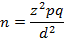 Ctied
If population is less than 10,000





N- estimate of the population
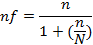 Sampling Techniques
There are two basic sampling techniques:
Probability or random sampling
Non probability sampling
Probability Sampling
Probability sampling allows for a much more a representative sample of the population and enables the estimation of sampling error.
 It also enables the calculation of differential statistics and allows the study to be generalized to other areas.
Ctied
Probability sampling involves a random selection procedure to ensure that each unit of the sample is chosen on the basis of chance.
 All units of the study population have an equal or at least a known chance of being included in the sample from list provided.
More likely to result in a representative sample.
Ctied
Probability sampling methods include;
Simple Random Sampling
Systematic or Interval Sampling
Stratified Random Sampling  
Cluster Sampling
Simple Random Sampling
commonest and the simplest methods of sampling.
 each unit (subject) has equal chance to be selected.
involves one stage selection.
ways of selecting the subjects
Identify the specific target population.
Formulate an appropriate sampling frame.
Determine the sample size for the study.
Adapt a consecutive identification number for each unit in the sampling frame.
Select the desired subjects using a randomized technique.
Ctied
Selecting a random sample could be done through:
the lottery method.
 use of random tables.
tossing a coin to help you decide where and how to start.
‘yes’ n ‘no’ papers
Advantages
Requires minimum knowledge about the population in advance which is needed in the case of purposive sampling.
The method is free from classification errors.
Sampling errors can be easily computed and the accuracy of the estimate easily assessed
Disadvantages
Does not make use of the knowledge about the population which the researcher may have.
Sample size required to ensure statistical reliability is usually large.
Some samples may de over or under represented.
Non response error is high – some of the members selected may have moved to a new place.
Systematic random sampling
Is the selection of every nth element from a sampling frame, where n, the sampling interval, is calculated as:
n = number in population/number in sample 
The list of all the members in the sampling frame must be randomized.
Ctied
Advantages:
Simple to follow.
Distributes the sample more evenly over the entire population.
Bias is minimized.
Large populations can be analysed
Disadvantages:
The response may be low since the respondents’ availability is unpredictable.
The selection of the first sample may result in a bias in the entire sample.
The list used may not be in systematic order.
Stratified random sampling
When sub-populations vary considerably,  sample each subpopulation (stratum) independently. 
Stratification is the process of grouping members of the population into relatively homogeneous subgroups, for example, by education level, socioeconomic structure, gender…………….
Ctied
Every element in the population must be assigned to only one stratum.
No population element can be excluded.
Random sampling is then applied within each stratum.
Ctied
Advantages:
Superior than simple random sampling since it ensures representation of all groups.
Sample can be kept small in size without loosing its accuracy.
Characterstics of each stratum can be estimated and hence comparison can be made.
Ctied
Disadvantages
Proportionate stratification requires accurate information on proportion of population in each stratum.
It is very costly to prepare stratified lists of all members.
There is always a possibility of faulty classification and hence increase in variability.
Cluster sampling
Used when 'natural' groupings are evident in the population.
The total population is divided into these groups (or clusters) eg counties, regions, provinces, and a sample of the groups is selected. 
The required information is then collected from the elements within each selected group
Ctied
Elements within a cluster should ideally be as homogeneous as possible.
Each cluster should be a small scale version of the total population. 
A random sampling technique is then used on any relevant clusters to choose which clusters to include in the study.
Non probability methods
Are those in which the sample elements are arbitrarily selected by the researcher because in his judgment   the  elements thus chosen will represent the population.
Elements are chosen on nonrandom method.
Include:
Purposive sampling.
Quota sampling.
Convenience sampling.
Snow ball sampling
Purposive or Judgmental Sampling
The researcher selects a particular group or groups based on certain criteria i.e selection by choice not design. 
Commonly used in qualitative studies.
Ctied
Used when;
Studying past events and only a fraction of relevant materials is available or accessible.
Studying sensitive issues eg abortion, prostitution or crime.
If population contains few relevant cases.
If the population is unknown or not readily identifiable.
Ctied
Advantages
It  gives the researcher a free hand to respond according to their judgment. 
Very simple to draw.
Less costly and involves less field work.
It is more representative of typical conditions than the random sample if the size of the sample is small.
Ctied
Disadvantages:
sampling biases, the possibility of unrepresentative samples and lack of generalizations of the study findings.
Not always reliable.
It requires from  the researcher  considerable knowledge about the population .
Quota Sampling
The population is first segmented into mutually exclusive sub-groups, just as in stratified sampling. 
Then judgment is used to select the subjects or units from each segment based on a specified proportion
Ctied
Advantages.
It is less costly in time and money.
Is  administratively easy.
It is most suited when fieldwork has to be done  quickly.
Disadvantages.
It is not possible to estimate sampling errors since there is no randomization.
It may not provide representative sample of the respondents.
The investigator may select only those known to him.
Convenience or Accidental Sampling
The study units that happen to be available at the time of data collection are selected and used as a sample 
Allows the utilization of any available target population.
Researcher is unable to control bias at all.
Snow Ball Sampling
Technique for developing a research sample where existing study subjects recruit future subjects from among their acquaintances. 
Initial subjects with the desired characteristics are identified using purposeful sampling.
Sample members are not selected from a sampling frame, therefore, snowball samples are subject to numerous biases.
Ethics in research  Importance
To ensure high quality research: Low quality research is unethical in that it exposes the participants to the risks or costs of research without the chance of future benefit
To protect the rights of the research subjects from research risks and abuse
To ensure fair distribution of potential benefits of the study to the study subjects
Ctied
Obligations to feedback and publication
Conflict of interests: Often this takes the form of sponsorship by a company that has an interest in a particular outcome of the study
Ethical principles in research
The Principle of Justice-The concept of justice in research is interpreted to mean a fair distribution of the benefits of research
The Principle of Beneficence- that the actions of researchers are directed at improving the well-being of study participants
Ctied
Respect for autonomy- respect for ones capacity of self-determination or decision and  those with diminished or impaired autonomy or those in dependent or vulnerable positions should be protected against harm or abuse.
Ctied
Voluntary participation- that all subjects should be recruited into the study upon their informed consent. 
Confidentiality- Participants usually expect the information from them to remain confidential
Ctied
Risk of Harm-  participants should not be put in a situation where they might be at risk of harm as a result of their participation
CONDUCTING A PRE-TEST OR PILOT STUDY
Pilot study :a small version of a proposed study conducted to refine the methodology. 
It is developed and conducted in a manner similar to the proposed study, using similar research respondents and the same setting.
A pre-test usually refers to a small scale trial of a particular research component.
Ctied
The primary objective of the pilot study is to test as many elements of the research proposal as possible.
Pretesting is the process of measuring the effectiveness of the instruments used to gather data.
Purposes of a pre-test or pilot study
To determine whether the proposed study is feasible.
Identify any problems with the research design.
To ensure that items in the data collection instrument are stated clearly and have the same meaning to all research respondents.
Ctied
To determine the effectiveness of the sampling technique used.
Give the researcher the real experience in the field.
Determine the human and financial resources requirement for the study.
Ctied
Determine the effectiveness of the training given to research assistants where necessary
Evaluate the procedure for data processing and analysis.
To assess the time taken to administer the research instrument
Determine whether the sample is representative of the population
Advantages of pilot study.
It tells about the completeness, accuracy, and convenience of the sampling frame from which it is proposed to select the sample.
It shows how effective  the training has been in ridding the interviewers of their prejudices and in identifying the deficiencies of training.
Ctied
It allays interviewers’ fears about sensitive questions and builds their self  confidence.
It tests the efficiency of the survey organizations in the field.
It helps in bringing out the inadequacies of the draft questionnaire .
Ctied
It helps in identifying the need for different kinds of equipment and vehicles which are necessary during projects.
It provides data for making estimates of time and cost for completing various  phases of the project and shows way to effect savings
DATA COLLECTION
The precise, systematic gathering of information relevant to the research purpose or the specific objectives, questions or hypotheses of a study
Ctied
In data collection method, the approach will depend on:
The type of study you are undertaking.
The study objectives
The design
The available resources for the study in the form of money, time 
The technical skills of the research team.
Data Collection Plan
Can be developed by:
List the tasks that have to be carried out and the people responsible for those tasks.
Make a rough estimate of the time needed for different parts of the study.
Identify the most appropriate period in which to carry out the research.
Schedule the different activities that have to be carried out each week in a work plan
Ctied
The main stages in the data collection process:
Permission to Proceed :Consent must be obtained from the relevant authorities, individuals, and the community in which the project is to be carried out. 
Data Collection: identifying who will collect what, when and with what resources and quality control.
Data Handling : a clear procedure should be developed for handling and storing data,
Data collection
Type of data to be collected and the demands of the project will determine the actual period of data collection. 
The following should be considered:
The availability of research team members and research assistants.
The appropriate season(s) to conduct the fieldwork (if the problem is season related or if data collection will be difficult in certain periods).
The accessibility and availability of the sample population.
Public holidays and vacation periods.
Ctied
To ensure data quality
Prepare a fieldwork manual for the research team as a whole. Should include:
Guidelines on sampling procedures and what to do if respondents are not available or refuse to cooperate.
A clear explanation of the purpose and procedures of the study.
Instruction sheets on how to ask certain questions and how to record the answers
Ctied
Ensure that you select your research assistants, if required, with care: same educational level, familiar with the topic and the local conditions, but are not the subject of study themselves and are not biased concerning the topic.
Train  research assistants carefully in all topics covered in the fieldwork manual as well as in interview techniques.
 You should pre-test research instruments and research procedures with the whole research team.
Arrange for ongoing supervision of research assistants
Methods of data collection.
1.Questionnaires.
Commonly used to obtain information about the population.
Each item in it address a specific objective, research question or hypothesis of the study.
Ctied
Disadvantages:
May confuse respondents to the nature of information required.
May discourage respondents.
May leave out important information required in the study.
Ctied
Question construction involves four major areas. 
Question relevance and content
Question wording 
Types of questions
Question order or sequence
Avoid the following types of questions: 
Leading questions 
'Loaded' questions 
Ambiguous questions 
Double-barreled questions 
Long questions 
Double negative questions.
Ctied
Has 2 types of questions 
Structured- Are accompanied by a list of all possible alternatives from which the respondents select the answers.
Advantages.
Easier to analyse.
Easier to administer.
Economical- time and money.
Disadvantages.
Difficult to construct.
Responses are limited.
Ctied
Unstructured- Gives the respondent freedom of response.
Advantages.
Permit greater depth of response.
Simpler to formulate.
Respondents may give an insight to his feelings, background, hidden motivation, interests and decisions
Ctied
Disadvantages.
There is tendency to provide information which does not answer a stipulated research question or objective.
Responses given may be difficult to categorize hence difficult to analyse.
Time consuming.
Ctied
Contingency questions.
Follow-up questions for a relevant subgroup in order to gather more information.
They are subsequent  questions asked after an initial question.
Also referred to as filter questions
2. Interviews
Oral administration of a questionnaire or an interview schedule.
They are face- to- face encounters
Advantages
Provide in-depth data.
Guard against confusing the questions.
More flexible.
Sensitive to personal information.
Can provide more information through probing
Ctied
Disadvantages
More expensive.
Requires high level of skill.
Interviewers need to be trained to avoid biasness.
Time consuming hence smaller samples involved.
Hawthorne effect
ctied
Others:
Observation forms, schedules or checklists.
Focused group discussions
Key informants
Measurements in research
Nominal (or categorical) scale: one can do no more than say that the object measured belongs to this or that particular category
Ordinal Scale: These are measurements where it is possible to say that one is bigger than another, and so to rank them with respect to each other, but it is impossible to assess the size of the differences
ctied
(c) Interval Scale: These are scales where actual measurements are used and the differences between the units are equal 

(d)Ratio scale: have an absolute or true zero in their measurement. 
With this scale, we are able to assess the size of the differences between measurements.
Common effects related to research process
The hawthorne effect- performance increases when respondents are aware that they are in an experiment
The placebo effect- the psychological effect of a treatment. 
John Henry effect- a group works harder when they feel disadvantaged
The pygmalion effect- respondents perform according to the expectation of the researcher
Halo effect- the researcher’s results are affected by the initial impression
Stage Three: Data Handling
Guidelines:
Check that the data gathered is complete and accurate.
At some stage questionnaires will have to be numbered. Decide if this should be done at the time of the interview or when the questionnaires are stored.
Ctied
Identify the person responsible for storing data and the place where it will be stored.
Decide how data should be stored. Record forms should be kept in the sequence in which they have been numbered.
Ctied
In order to ensure that your data collection process is ethical, you should consider:
How have you planned to obtain informed consent from your informants?
Are there any categories of informants that need special consideration because of their vulnerable status, for example, children, sick persons, and mentally disabled individuals?
Ctied
Are certain parts of the research focused on sensitive issues?
How will you handle problems that may arise?
Do certain parts of your research require extra attention to assure confidentiality?
How will you handle this issue?
Research assistants or interviewers must be thoroughly familiar with the research objectives and the methodology.
Data Entry
When entering your data, consider:
Decide on a format, that is, the way you will organize the data in a file. 
Design a code, that is, the rules by which the respondents’ answers will be assigned values that can be processed by the computer
Ctied
Do the actual coding -  turn the responses into the standard categories you developed in your coding system. 
Data entry - keying the data into the computer so that you can process it. 
Data cleaning - final check you make on the data file for accuracy, completeness, and consistency prior to the onset of analysis.
DATA ANALYSIS AND PRESENTATION
Methods of Data Presentation:
Charts
Graphs
Frequency distribution tables
Histograms
Narrative method
Qualitative Data Presentation and Analysis
Describe the sample population by providing a description of the:
Respondents, for instance, key informants or focus group members. Age, sex, occupation, educational background and so on. 
Order, reduce and/or code the data (data processing).
Ctied
Display the summaries of data for interpretation.
Raw conclusions 
Develop strategies for testing or confirming the findings to prove their validity.
Use the narrative approach in presenting the data.
Quantitative data presentation and analysis
The process of organizing, summarizing and visualizing quantitative data is referred to as ‘descriptive statistics’ 
Purpose is to help the researcher to visualize and identify the patterns that may emerge from the data collected and assist in making meaningful conclusions.
Ctied
The main types of descriptive statistics 
Mode
Median
Mean
Referred to as measures of central tendency.
Graphic representation of frequency distribution
Bar charts-Used when the data being presented is discrete or categorical or when the scale is nominal. 
Histograms- used to represent continuous variables. There are no spaces between the bars
Frequency polygons- are drawn based on the frequencies of the observations along the vertical axis against the group or class midpoints. 
Pie charts- Are relatively easy  to interpret: each portion represents a variable
RESEARCH PROPOSAL
Is a detailed statement of what you intend to do, why you want to do it and how you will go about it. 
Outlines the what, why and how of your study
Ctied
A research proposal helps the researcher:
To sharpen their thoughts and the research methodology.
To allow others to examine the research project and its methods.
To get clearance and authority from the government and ethics committee to carry out the research
Content.
Project title.
Your name and index number.
Name, titles and designations of your supervisor, tutor or lecturer.
Name of the department, and college or university.
Statement of the research problem.
Rationale or justification of research.
Brief relevant literature review.
Ctied
Research methodology or design.
Methods of data analysis.
Ethical considerations taken into account.
Preparation of study report.
Timeline of the study.
Study budget.
Appendices.
Your Curriculum Vitae (CV) where applicable.
Time Line or Time Schedule
Included in your proposal is a schedule for your study. 
The activities you intend to undertake during the process of your study are summarized in a table format
Ctied
It has the activities on the first column and on the first row is the duration of time that is required to complete the tasks. 
The researcher should clearly write the details of the activities which will then be summarized in the time line
Study Budget
Include all expenses that you are likely to incur during the research otherwise, you may find yourself unable to complete your research due to lack of funds.
Communicating the Research Findings
Ways of communicating the research findings. 
A written report for academic purposes, for example, a dissertation or a thesis.
A written report prepared for managers and policy implementers. 
A written report sent as an article for publication in refereed journals.
Presentations of the research findings in workshops, seminars and conferences
Characteristics of a good research report
Conciseness- saves the readers time and forces the writer to refine his ideas.
Clarity-helps the reader to understand  the points being made.
Honesty- freedom from fraud. Maintains the respect of the reader and the integrity of the author
completeness.-full details. Enables the reader to evaluate the study.
Accuracy- quality of being precise and free of error
Outline of a research report
The Title 
The title should be an accurate reflection of the research carried out.
Both  meaningful and brief. 
It should not exceed fifteen words (Brink, 1996)
Ctied
Abstract
The abstract is a very brief summary of the study that includes the purpose of the study, methodology and the major research findings. It should not be longer than one page.
Ctied
Table of content.
A map that guides the readers in in locating various sections of the research report.
Ctied
List of tables.
List of figures.
List of abbreviations and acronyms.
Ctied
Introduction 
Briefly, but clearly, explain the purpose of the study.
Introduce the key concepts.
State clearly the hypothesis as well as the objectives or research questions of the study.
Ctied
Background Information
expound on any special circumstances of the study and study area
Literature Review 
The researcher should be able to show a gasp of the theory applications and apply the knowledge to the research.
Ctied
The Methodology
provide information on how the research was carried out. 
The methods section incorporates the following aspects:
Subjects, respondents or participants
The task and the material or instruments used. This should include:
Ctied
Description of all types of activities that the participants were asked to perform.
A list of materials and/or instruments used. 
Description of the considerations, which led to this choice and how validity and reliability were ensured.
NB: All questionnaires or interview schedules should be included in an appendix.
Ctied
The research design and strategy:
Specify the chosen design.
Outline and explain choices which lay behind strategy decisions.
Analyse the data obtained.
Give an account of the methods used to analyse data.
Ctied
If a statistical design was used, discuss the statistical tests applied to the obtained data to test the various hypotheses.
Explain procedures for handling missing data.
Justify the validity and reliability of the scores.
Outline the reasons why specific statistical tests were used.
Ctied
Results 
The results section presents the findings and involves the following:
The main results from the data analysis.
If a quantitative study was done, tables, graphs and diagrams and the outcomes of statistical tests.
Ctied
In quantitative studies you must also give the name of any statistical test used as well as the value of the calculated statistics and its significance. Accuracy and conciseness must be adhered to throughout.
Ctied
Discussion 
Discussion of the study incorporates the following elements:
An interpretation of the findings, with specific reference to validity and reliability. Re-state the research questions and hypotheses, and discuss the results with reference to these questions or hypotheses in the order they were posed.
Ctied
Conclusions related to questions raised in the introduction of the study.
Study limitations. 
Here the limitations of the study should be identified and you should defend the validity of the findings in the light of these limitations. Limitations include factors such as the inherent weakness in the sampling method, faulty designs and controls, weaknesses in the methods used to collect data and so forth.
Ctied
Generalisations of the research findings. Indicate whether you found what you had expected and how the present results relate to previous research.
Connect the findings with similar studies. If any unexpected, inconclusive or contradictory results were obtained, discuss possible reasons for such outcomes.
Ctied
Suggestions and recommendations. Relate your findings to the questions raised in the introduction. 
State your recommendations as a result of your study. 
You may also give some suggestions concerning further research.
References and Bibliography 
Present your references and bibliography in the standard manner.
Ctied
Appendices.
Contains  information that the researcher does not deem necessary to include in the body of the report.
Includes : instruments used in collecting data, statistical tables from data analyses, correspondence related to the study such as letters of respondents’ consent to participate,  and letters of approval to conduct the research.